CLASS VI HISTORYName of the chapterVITAL VILLAGES THRIVING TOWNS
MODULE 1/2
IRON TOOLS AND THEIR USES
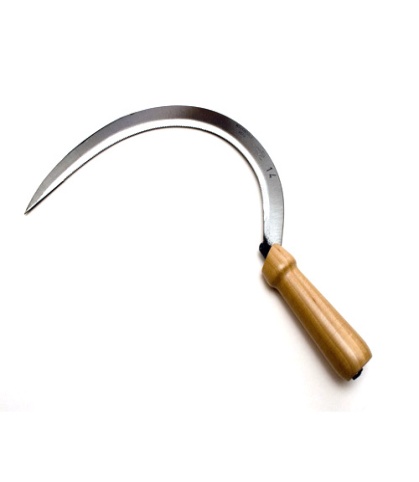 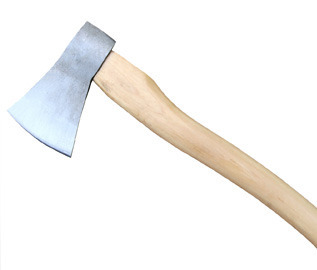 PLOUGH SHARES: Used for ground breaking and digging deeper into the earth
SICKLE: Used for harvesting 
TONGS: Used for holding 
AXE: Used for cutting trees
PLOUGH SHARE
SICKLE
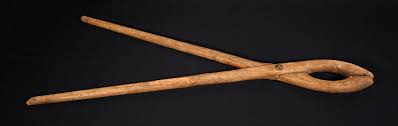 TONGS
AXE
KEY TERMS AND DEFINITIONS
VELLALARS:                    -> Large land owners
UZHAVAR  :                     -> Ordinary people
JATAKA TALES :               -> Narratives preserved by Buddhist monks
KADAISIYAR ADIMAI:    -> Slaves and landless labourers
GRAMA BHOJAKS:         -> Hereditary village headman- acted as    					    judge/policeman
GRIHAPATI:                     -> Small land owners
SANGAM LITERATURE: -> Earliest works in Tamil
CLASS VI HISTORYVITAL VILLAGES THRIVING TOWNS
MODULE 1/2
TERMS AND EXPLANATIONS
RINGWELLS: Rows of ceramic rings arranged one on top of the other





SCULPTURE: Carved scenes depicting towns, villages, pillars, gateways and buildings visited by people
PUNCH MARKED COINS: Designs punched on metals
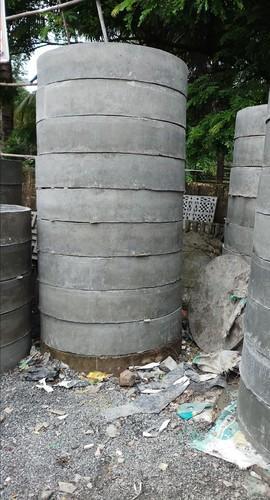 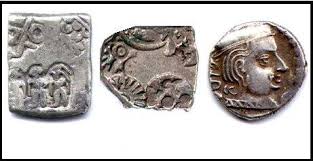 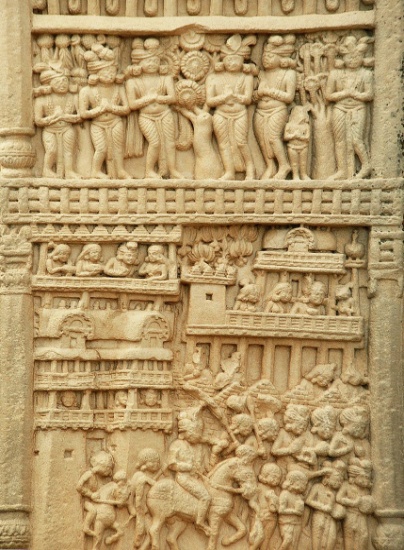 PUNCH MARKED COINS
RINGWELLS
SCULPTURES IN SANCHI TEMPLE